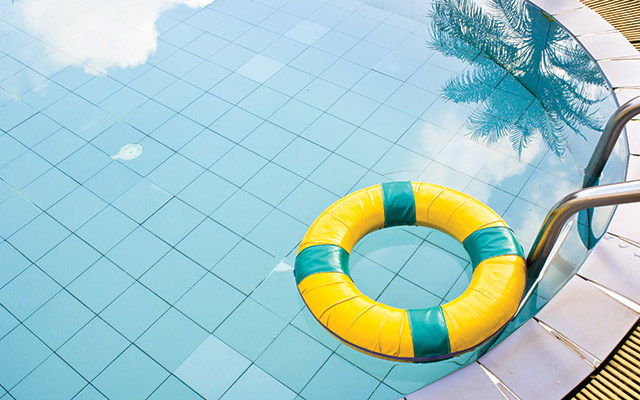 Global Market of Cyanuric Acid 
Global Techno-Commercial Feasibility Report
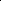 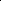 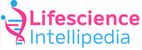 Contents
1/6
CHAPTER 1 EXECUTIVE SUMMARY
CHAPTER 2  CYANURIC ACID BASIC INSIGHTS
Product Overview
CAS No & Synonyms
Innovator Details
Launching date
Priority and Patent Expiry
CHAPTER 3 GLOBAL CYANURIC ACID FORMS, GRADES 
APPLICATIONS & MECHANISM OF ACTION
Cyanuric Acid Form 
Cyanuric Acid Grades
Cyanuric Acid Applications
CHAPTER 4 CYANURIC ACID - CONTINENT WISE MANUFACTURERS, MANUFACTURING 
VOLUME & CONTACT DETAILS
Cyanuric Acid Continent Wise Manufacturers
Cyanuric Acid Continent Wise Manufacturing Volume
Cyanuric Acid Continent Wise Manufacturers Relevant Contact Details
Contents
2/6
Cyanuric Acid Country Wise Manufacturers
Cyanuric Acid Country Wise Manufacturing Volume
Cyanuric Acid Country Wise Manufacturers Relevant Contact Details
CHAPTER 5 CYANURIC ACID - INDIAN MANUFACTURERS, MANUFACTURING VOLUME & 
CONTACT DETAILS
Cyanuric Acid Indian Manufacturers
Cyanuric Acid Manufacturing Volume
Cyanuric Acid Indian Manufacturers Relevant Contact Details
CHAPTER 6 WORLDWIDE MANUFACTURING PROCESSES,RAW MATERIAL
& MANUFACTURING COST
Manufacturing process Analysis ofCyanuric Acid. All type of Manufacturing
Routes & schematic diagram
Manufacturing cost analysis
CHAPTER 7 CYANURIC ACID FEASIBILITY ANALYSIS
Raw Material & Production Capacity
Manufacturing Process Description With Comparison Of Various Other Process
Detail Of Hazardous Chemicals storage & Handling
Contents
5/6
CHAPTER 8 CYANURIC ACID RETURN ON INVESTMENT & BREAKEVEN 
ANALYSIS
CHAPTER 9 PRICE TREND ANALYSIS OF CYANURIC ACID FOR 3 YEARS 
COUNTRYWISE PRICE TREND ANALYSIS
 MANUFACTURER WISE PRICE TREND ANALYSIS
CHAPTER 10 CYANURIC ACID GLOBAL MARKET WITH PAST AND FUTURE 
PREDICTION CONTINENT WISE MANUFACTURERS, MANUFACTURING
 VOLUME & CONTACT DETAILS
Cyanuric Acid Continent Wise Manufacturers
Cyanuric Acid Continent Wise Manufacturing Volume
Cyanuric Acid Continent Wise Manufacturers Relevant Contact Details
Cyanuric Acid Country Wise Manufacturers
Cyanuric Acid Country Wise Manufacturing Volume
Cyanuric Acid Country Wise Manufacturers Relevant Contact Details
CHAPTER 11 CYANURIC ACID - CUSTOMER WISE CONSUMPTION, QUANTITY & 
CONTACT INFORMATION INSIGHTS
Cyanuric Acid Global Buyers
Cyanuric Acid Global Buyers As Per Buying Quantity
Contents
6/6
Cyanuric Acid Continent Wise Buyers
Cyanuric Acid Continent Wise Buyers As Per Buying Quantity
Cyanuric Acid Country Wise Buyers
Cyanuric Acid Country Wise Buyers As Per Buying Quantity
CHAPTER 12 CYANURIC ACID WORLDWIDE PATENT & REGULATORY ASPECTS
Total Patent Filed With Details
Country Wise Product Registration
Import Policy- Anti Dumping
Import Duty
Export Benefits
License Required For Trade
Regulatory Status
CHAPTER 13 CYANURIC ACID CONTINENT WISE EXPORT/ IMPORT STATISTICS
Cyanuric Acid Continent Wise Import Statistics
Cyanuric Acid Continent Wise Export Statistics
CHAPTER 14 CYANURIC ACID WORLDWIDE SWOT ANALYSIS & BUSINESS RECOMMENDATION
Cyanuric Acid SWOT Analysis (Strength, Weakness, Opportunities & Threat)
Cyanuric Acid Business Prospects & Our Recommendation
Executive Summary
Global & Indian Cyanuric Acid Market 2020-21 in a Nutshell
by Volume
10,000t
by Value
~ $62m
by Volume
131KT
by Value
$239M
Growth rate
2016-2021
11.5%
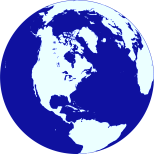 Global Cyanuric
Acid Market
2020-21
by Volume
10,000t
by Value
~ $62m
by Volume
0.9KT
by Value
$1.6M
Growth rate
2016-2021
0.5%
Indian Cyanuric
Acid Market
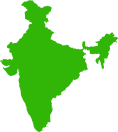 Global Cyanuric Acid Manufacturers Market share by Geography
Global Cyanuric Acid Manufacturers  
by Geography
Top  Global Manufacturers
Juanchens Elite Industry
 & Trade Co Ltd

Hebel Fuhul Water
 Treatment Co Ltd

Aquaenjoy 
Environment Corp.

Hebei  Haida Chemical
 Industry Co Ltd
2020-21
2020-21
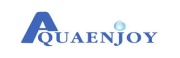 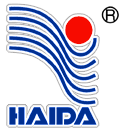 Total No. of Buyers of global (Cyanuric Acid) is  with the buying quantity of  131 KT
The report also contains the profile of  country wise buyers with their buying quantities & contact details